GERMAN LEARNING JOURNEY
Spontaneous,
 independent
 use of spoken 
language.
Presentation and
 discussion
 of research topic
Reading and Listening
 Comprehension
Discursive essay
 writing
Enhanced grammatical
 awareness
Translation
Understanding and Applying German Skills
Year 12
Year 13
Analysing
 literary
 set text / film
Cultural
 Awareness
Awareness and
 use of advanced 
topic specific
 vocabulary
Independent
 research
Extended research
 to enhance knowledge
and understanding
 of key topics
Accurate application
 of advanced 
grammatical
structures
Summarising
Final A level exams
Revision
Examinations
Independent research project
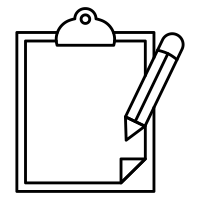 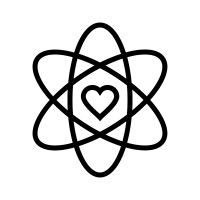 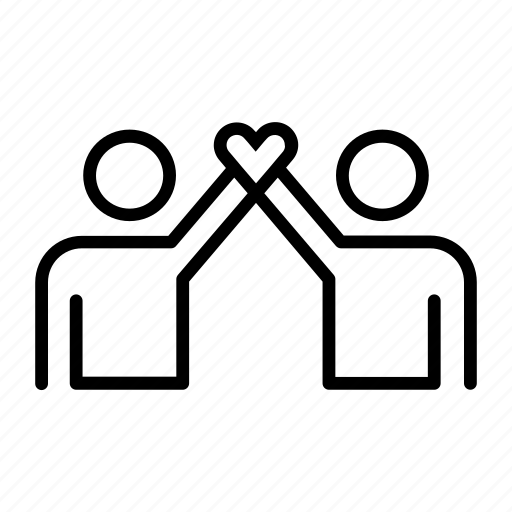 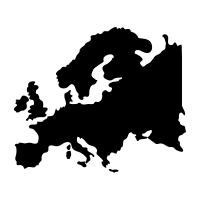 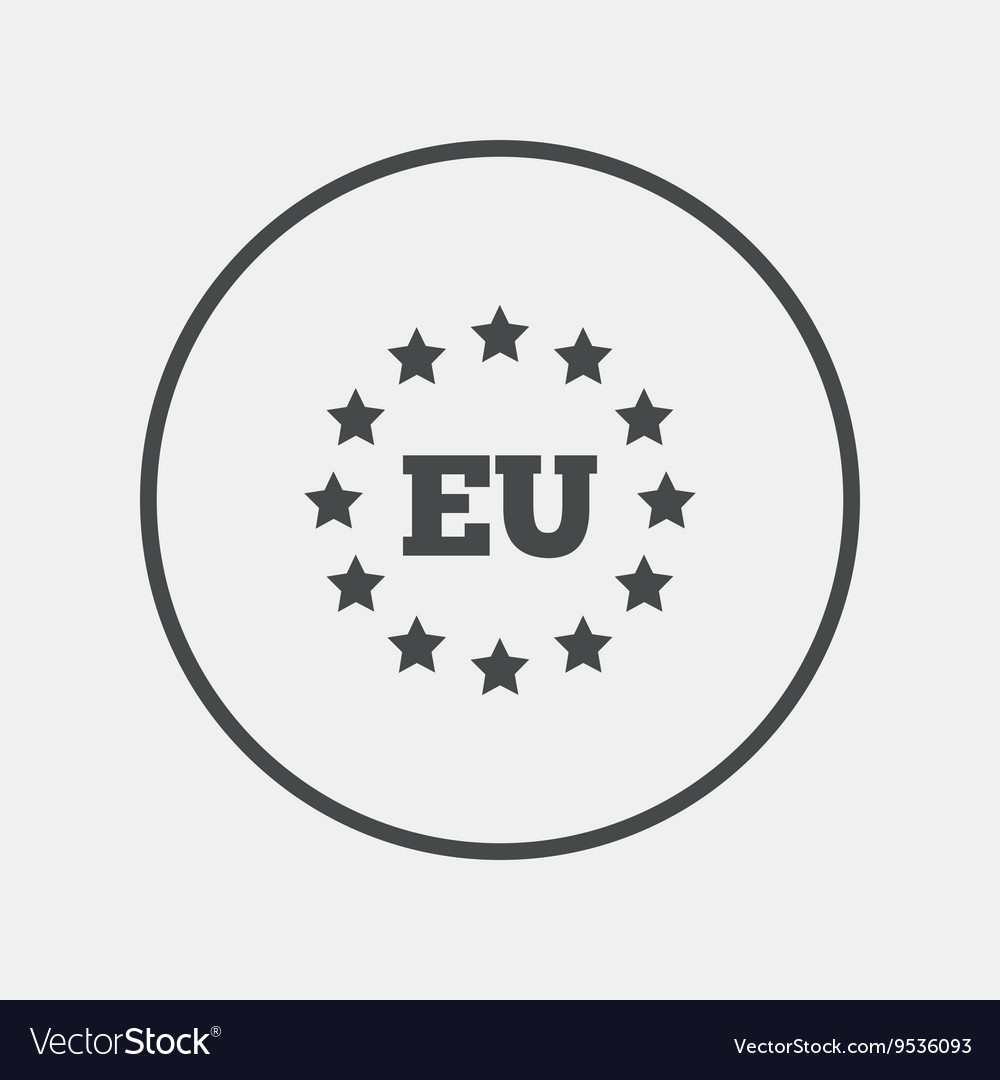 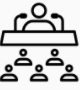 Youth politics in
 Germany
Advantages and 
disadvantages
Of EU membership
Ideals and values
The reality of reunification
Germany and the EU
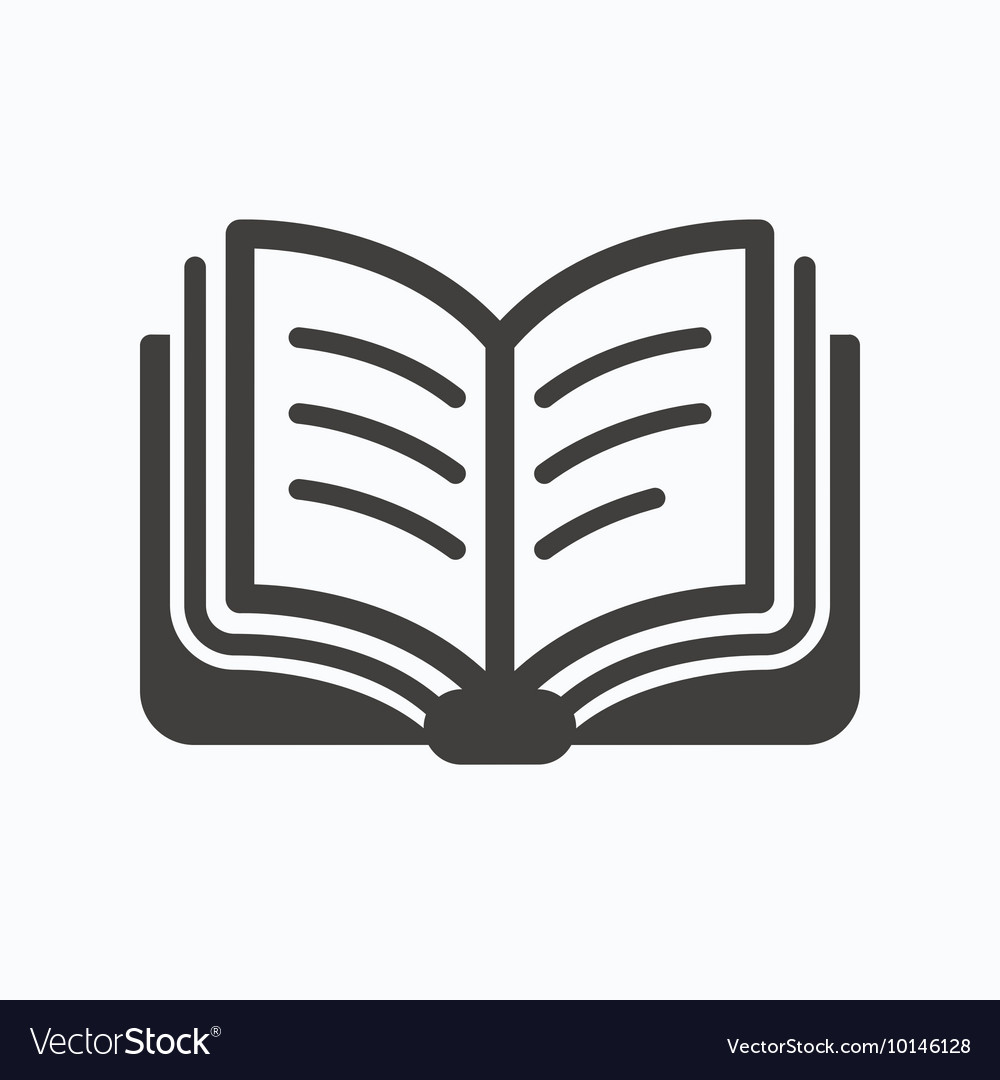 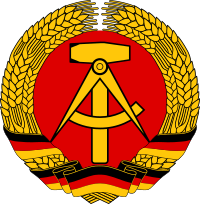 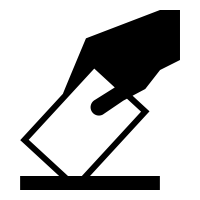 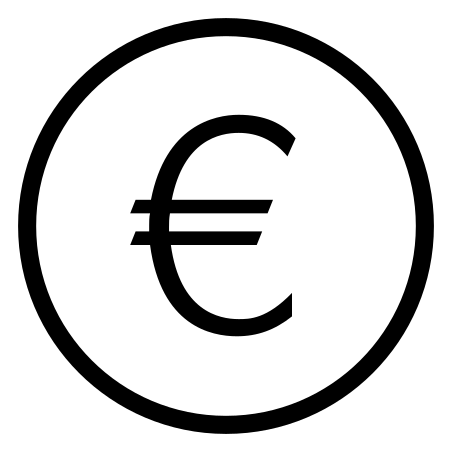 Issues of engagement
The DDR
A new German identity
Effects of the EU
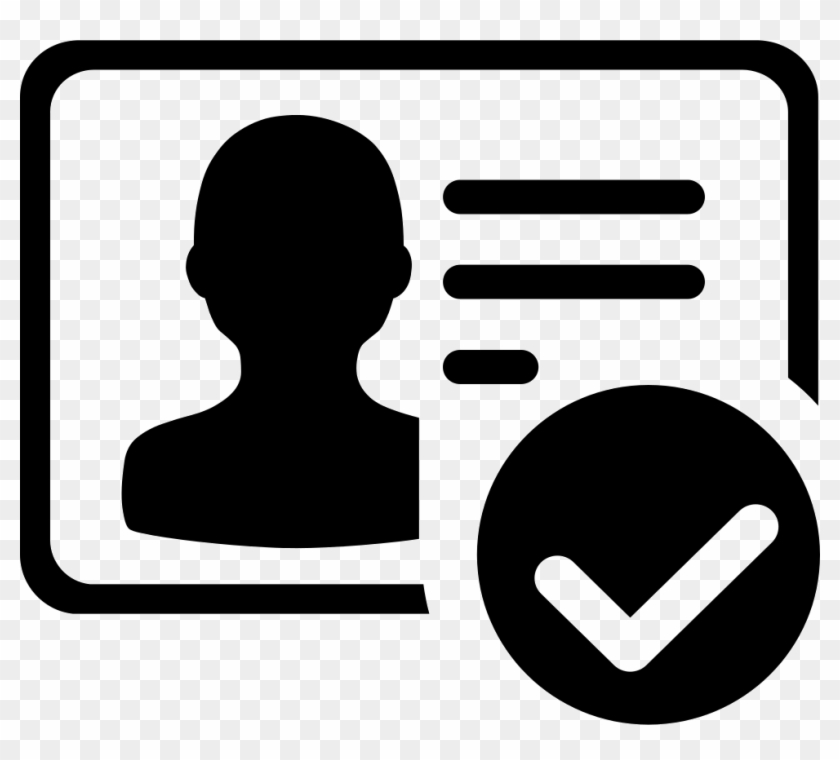 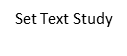 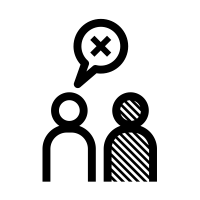 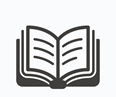 Advantages and disadvantages of immigration
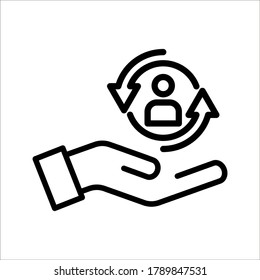 Integration policy – pros and cons
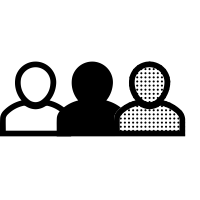 Set Text Study
Victims of racism
YEAR
13
The fight against 
racism
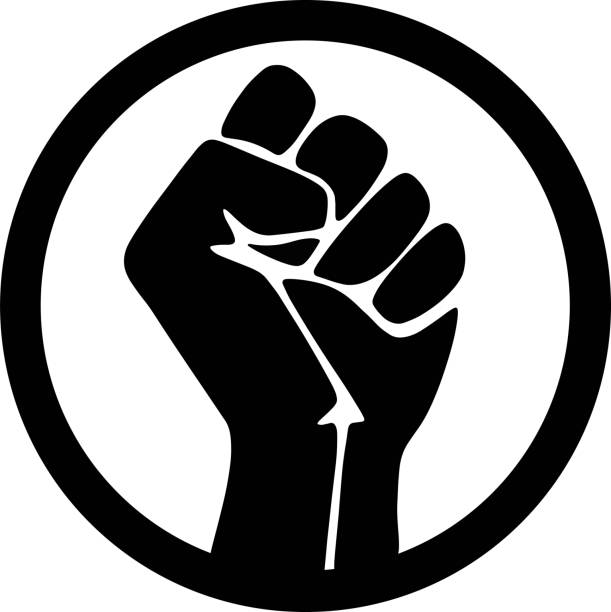 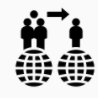 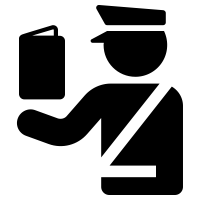 Causes of racism
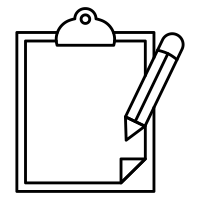 Independent 
Research Project
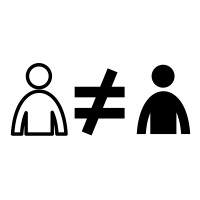 The experiences of migrants
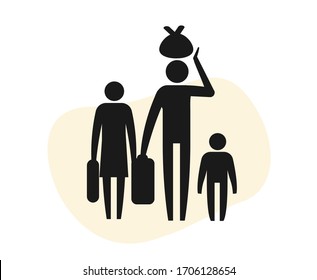 Reasons for Immigration
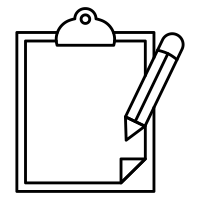 The politics of immigration
Film Study
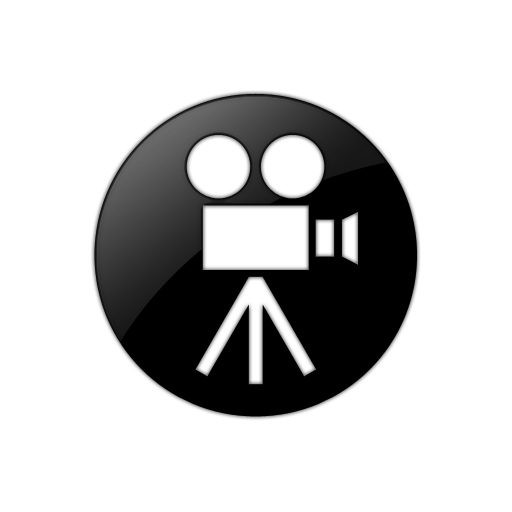 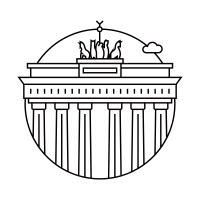 History of Berlin
Influences of the past, present and future on design
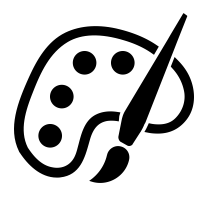 Art and architecture
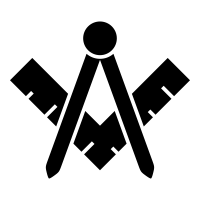 Diversity in German festivals and traditions
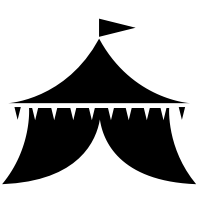 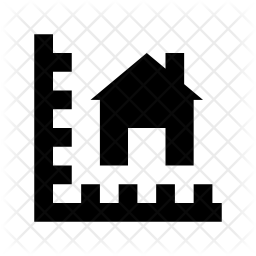 Architecture in everyday life
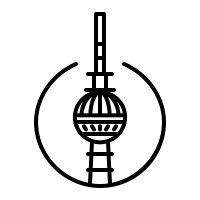 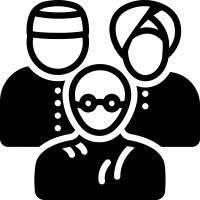 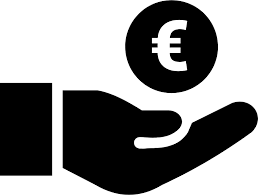 Multiculturalism in Berlin
Cultural life in Berlin
Social and economic 
Importance of tradition
Festivals and traditions
Marriage and partnership
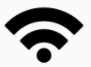 Generational 
Problems & 
Extended 
families
Changes in 
the use of
technology
Social
networks
Use
of the
internet
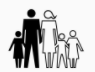 Musical influences in
German speaking 
culture
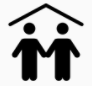 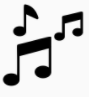 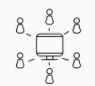 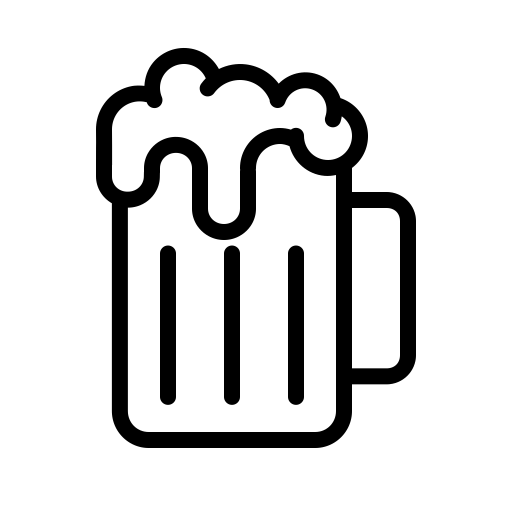 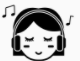 YEAR
12
The role of TV and Media
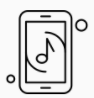 Trends in 
Family life
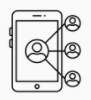 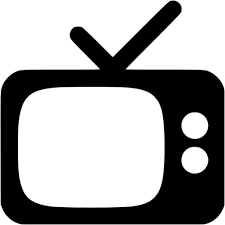 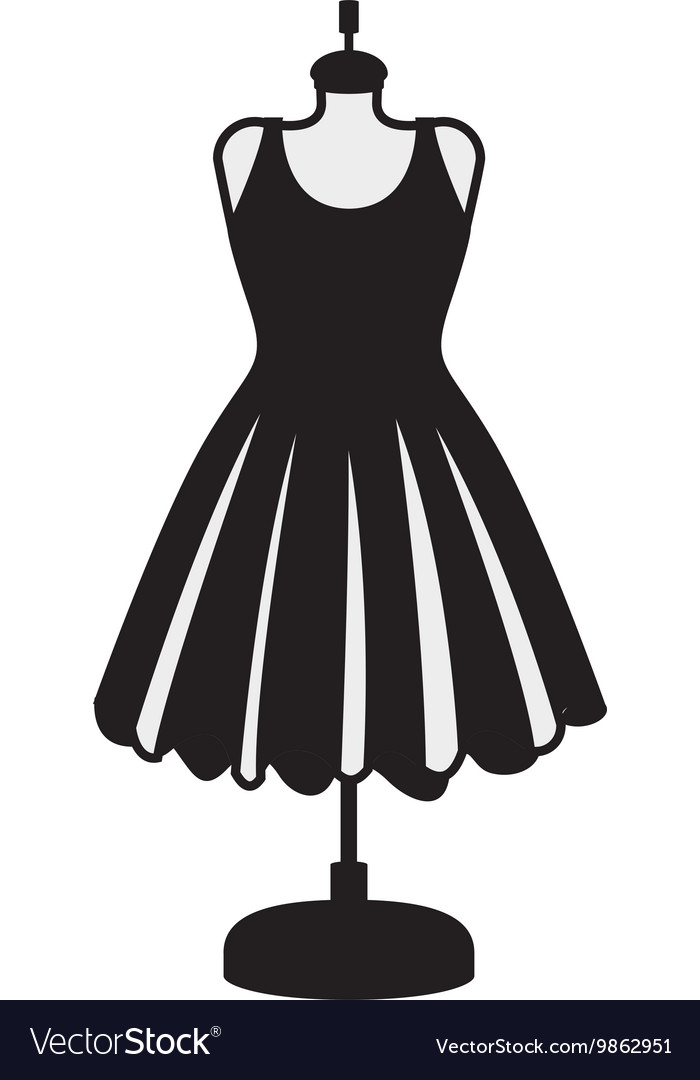 Users of cyber
technology
Blended family life / single parents
The role of 
Fashion & image
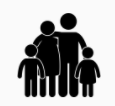 Advantages
 / disadvantages 
of technology
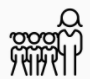 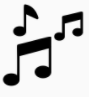 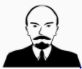